Комплексная безопасность образовательного учреждения – это состояние защищенности образовательного учреждения от реальных и прогнозируемых угроз социального и природного характера, обеспечивающее его безопасное функционирование.
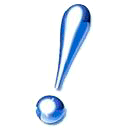 Комплексная безопасность образовательного учреждения 
-охрана труда; 
-пожарная безопасность; 
-антитеррористическая защищенность; 
-безопасность дорожного движения; 
-информационная безопасность.
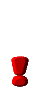 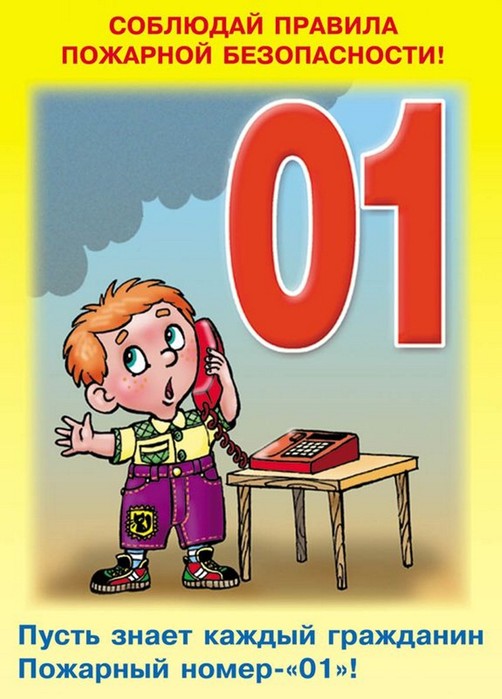 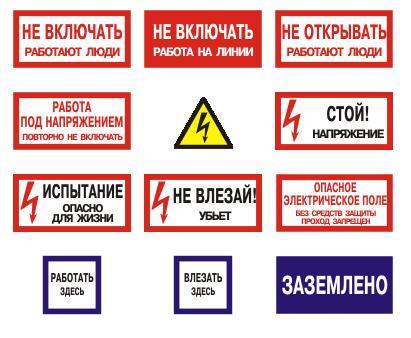 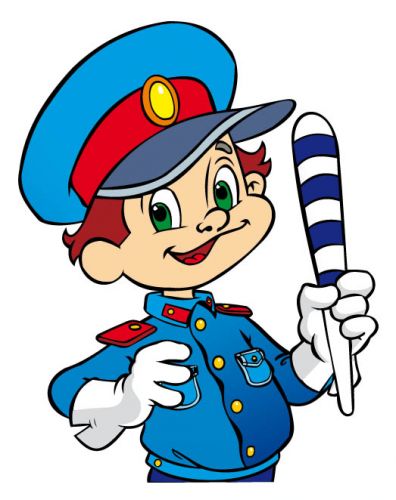 Основные меры и мероприятия комплексной безопасности ДОУ Организация физической охраны ДОУ. Организация контрольно-пропускного режима ДОУ. Организация инженерно-технического обеспечения безопасности. Организация антитеррористической защищенности ДОУ. Организация взаимодействия с правоохранительными органами. Выполнение норм и правил пожарной безопасности. Соблюдение норм охраны труда. Плановая работа по организации гражданской обороны. Правовое обучение и формирование культуры безопасности. Финансово-экономическое обеспечение мер и мероприятий.
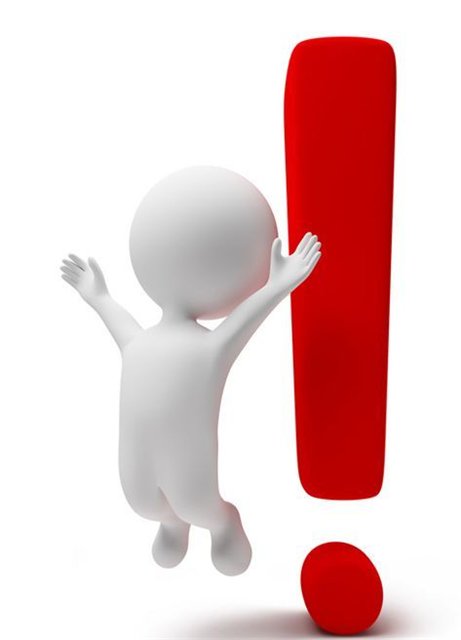 Организация взаимодействия ДОУ с 1.Отделами внутренних дел. 
2. Отделами вневедомственной охраны. 
3. Отделами ГИБДД. 
4. Отделами ФСБ. 
5. Комиссией по делам не совершеннолетних. 6. Общественными организациями. 
7. Управлением образования. 
8. Государственной противопожарной инспекцией. 
9. Штабами ГО и ЧС.
Мероприятия, проводимые в ДОУ по предупреждению пожаров. Распорядительными документами устанавливается противопожарный режим. Производится обучение персонала и воспитанников ДОУ действиям по предупреждению и тушению пожаров. Создается пожарно-техническая комиссия. Дороги, пути эвакуации содержатся свободными. Здание ДОУ оборудовано средствами пожарной сигнализации и оснащено первичными средствами пожаротушения. Производится проверка состояния инженерных и технологических систем жизнеобеспечения. Установлены знаки пожарной сигнализации.
Мероприятия, проводимые в ДОУ по безопасности дорожного движения:
-Создание учебно-материальной базы по обучению правилам дорожного движения. 
-Организация взаимодействия с ГИБДД. 
-Оформлены уголков безопасности в группах. 
-Проведение просветительской работы с родителями по предупреждению дорожно-транспортного травматизма. 
-Разработан паспорт безопасности. 
-Разработка методических документов по ПДД.
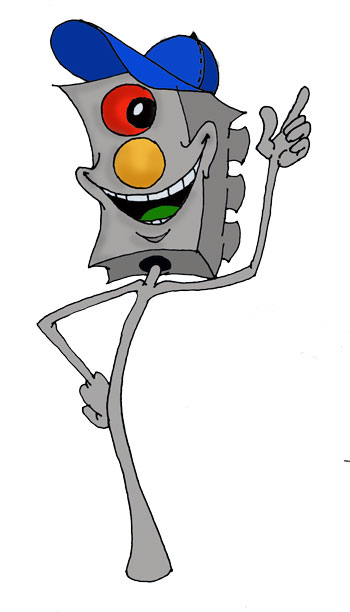 Игра «Найди Ошибку!»
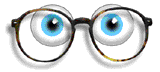 1 команда 
При первых толчках при землетрясении, следует: быстро покинуть здание. Выбежав на улицу, сразу отойти от здания и встать около соседнего здания или забора. Сохранять спокойствие и выдержку в случае падения опор линий электропередач!
2 команда 
Землетрясение застало вас дома. С началом землетрясения нельзя пользоваться газовой плитой. Для приготовления пищи пользуйтесь примусом. Для освещения используйте спички и керосиновую лампу.
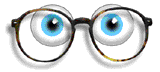 1 команда 
При получении информации о приближении смерча или обнаружив его по внешним признакам следует укрыться во всех видах транспорта или укрыться в ближайшем подвале.
2 команда 
Если вы оказались в лесу где возник пожар, то необходимо, оставаться на месте до приезда пожарных
«Да или нет»
1.При наводнении эвакуация возможна даже с кошками.
2.Отрыв и падение массы горных пород называют – оползнем.
3.Верно ли, что в любой ЧС нужно сохранять чувство юмора?
4.Верно ли, что при попадании в район снежных заносов, лучше всего закопаться в снег?
5.Верно ли, что находясь около действующего вулкана, нужно смотреть на него сквозь солнечные очки?
6.Верно ли, что ветер с большим количеством снега – это песчаная буря ?
Объясни значение пословицы!
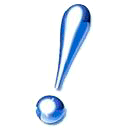 1 команда 

«Ошибся, что ушибся – вперед наука!»
2 команда
 
«Сноровка и умение - в беде спасение!»
Спасибо за внимание!